Lines and Angles
Adjacent, Vertical, Complimentary and Supplementary Angles
Video
https://www.youtube.com/watch?v=GO20ZgUzlc0
Supplementary Angles
Supplementary Practice
Summary
Find the supplementary angles.
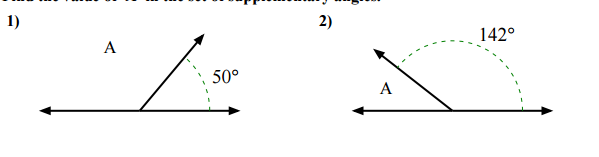 Complimentary Angles
Complimentary Practice
Summary
Find the Complement.
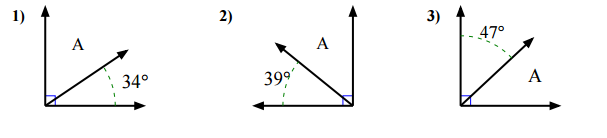 Vertical Angles
Vertical Practice
Summary
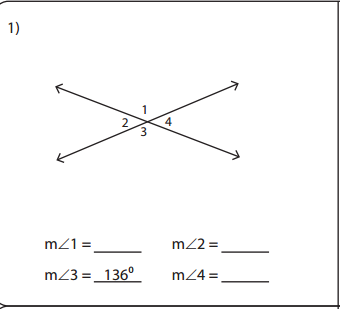 Adjacent Angles
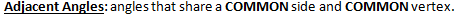 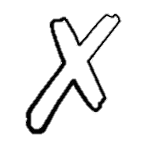 Adjacent Angles
96
2x
48
180= 2x + 96 + 48

180= 2x+144

180= 2x+144
-144      -144
                
36=2x
2    2

18=x
Adjacent Angles
Solve for x
75
3x
42
Summary
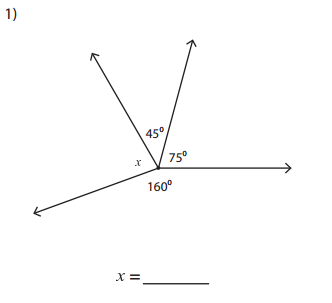 Solving equations with supplementary angles
Solving equations with complementary angles
Solving equations with supplementary angles
1.)  Solve for x 

2.) What are the measures of the two angles?
Solving equations with complementary angles
1.)  Solve for x 

2.) What are the measures of the two angles?
Solving equations with vertical angles
74 = 2x
 2      2

37 = x
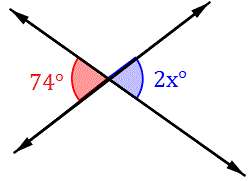 Solving equations with vertical angles
Solve for y:
Triangle Angle Theorem
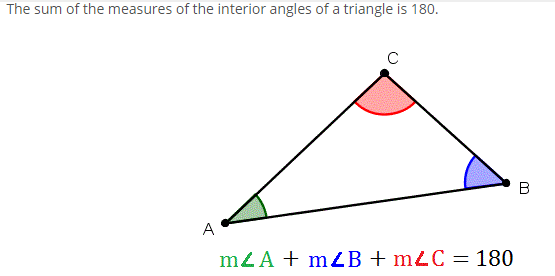 Triangle Angle Theorem
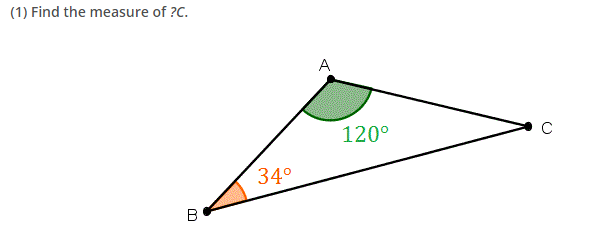 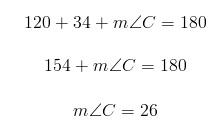 Triangle Angle Theorem